Practical NPO Compliance
Dr Howard Rybko CEO
Syncrony Digital

howard@syncrony.com
+27 82 777 8881
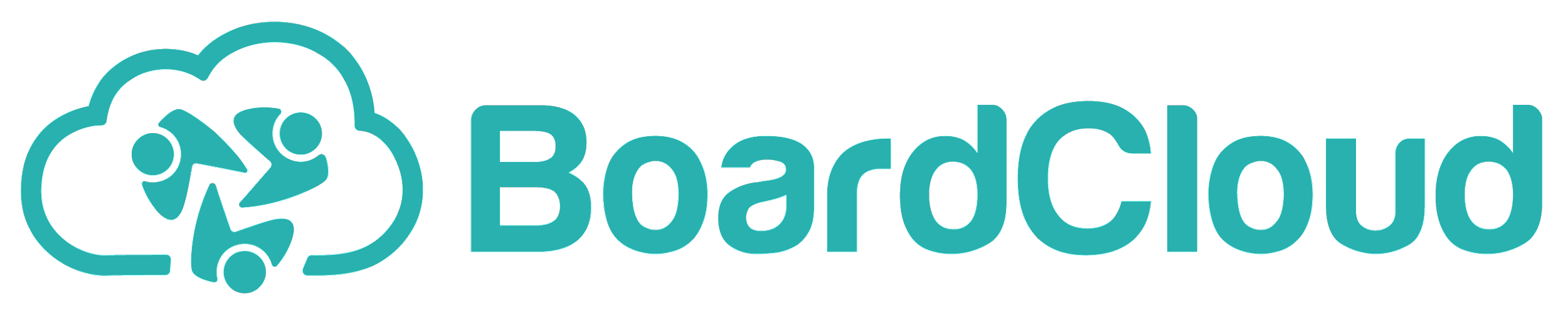 Practical NPO Compliance
SA nonprofits have regulatory 
and compliance obligations
under the Nonprofit Organisations Act.
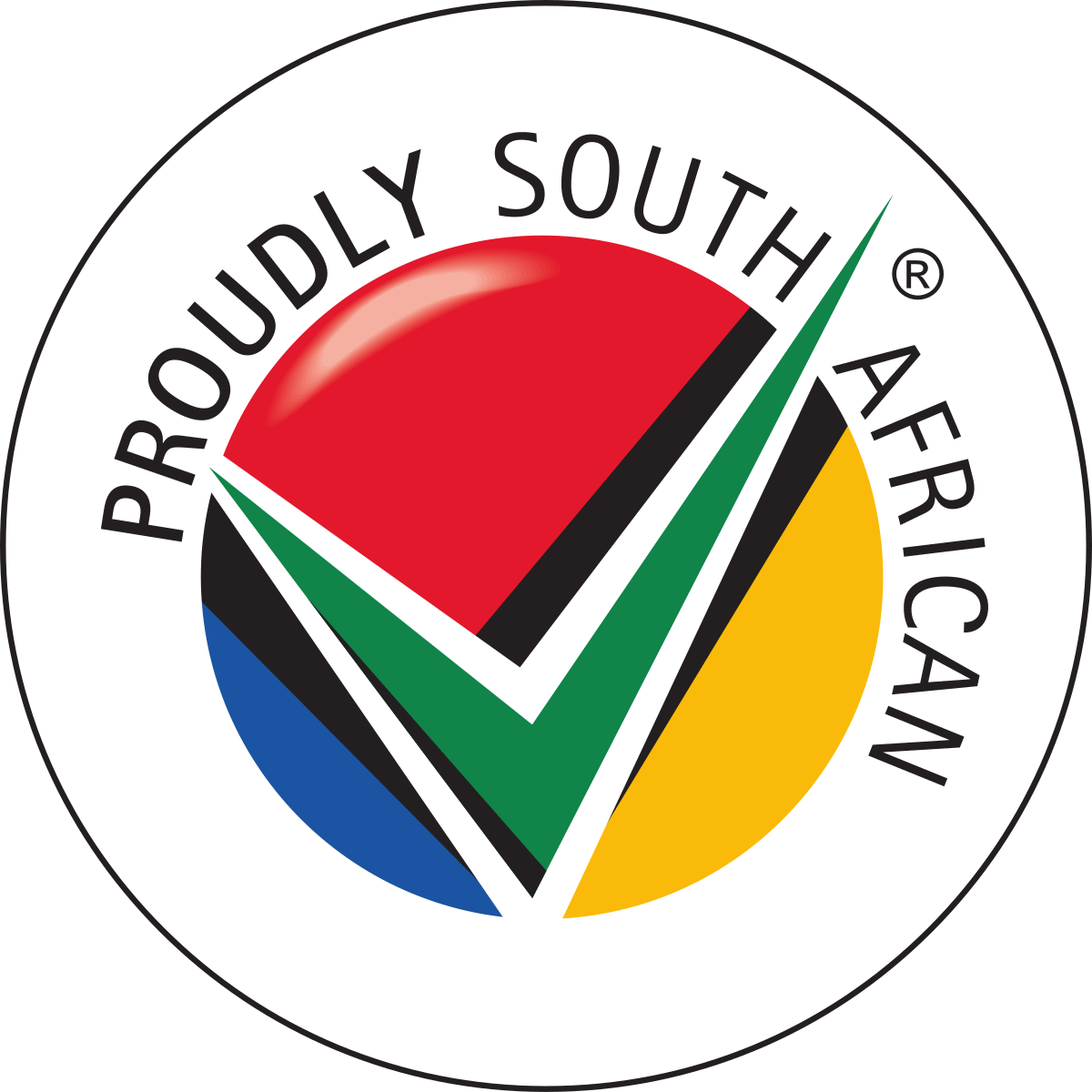 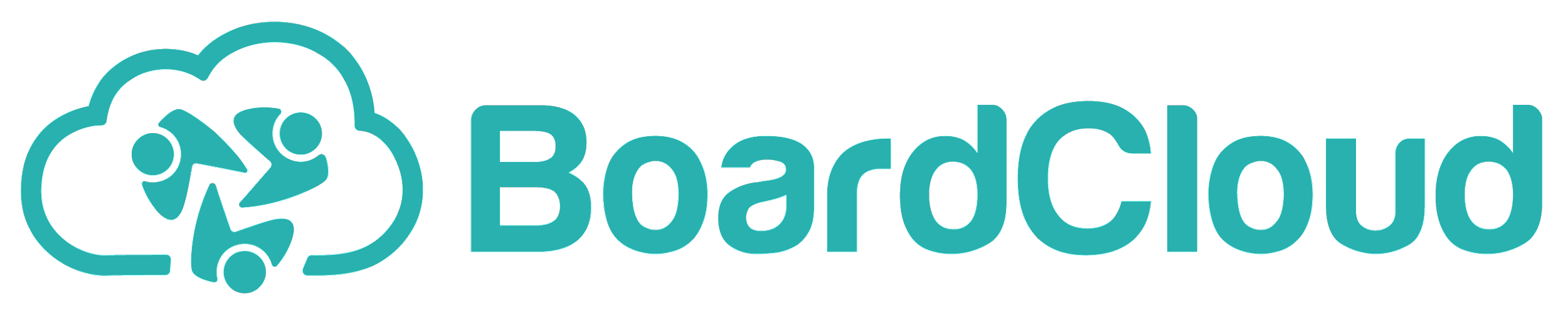 Practical NPO Compliance
Registration with the Department of Social Development is not mandatory.

But it offers several benefits:


- Credibility
- Eligibility for grants
- Some tax exemptions
- Official recognition
… and most importantly more funding.
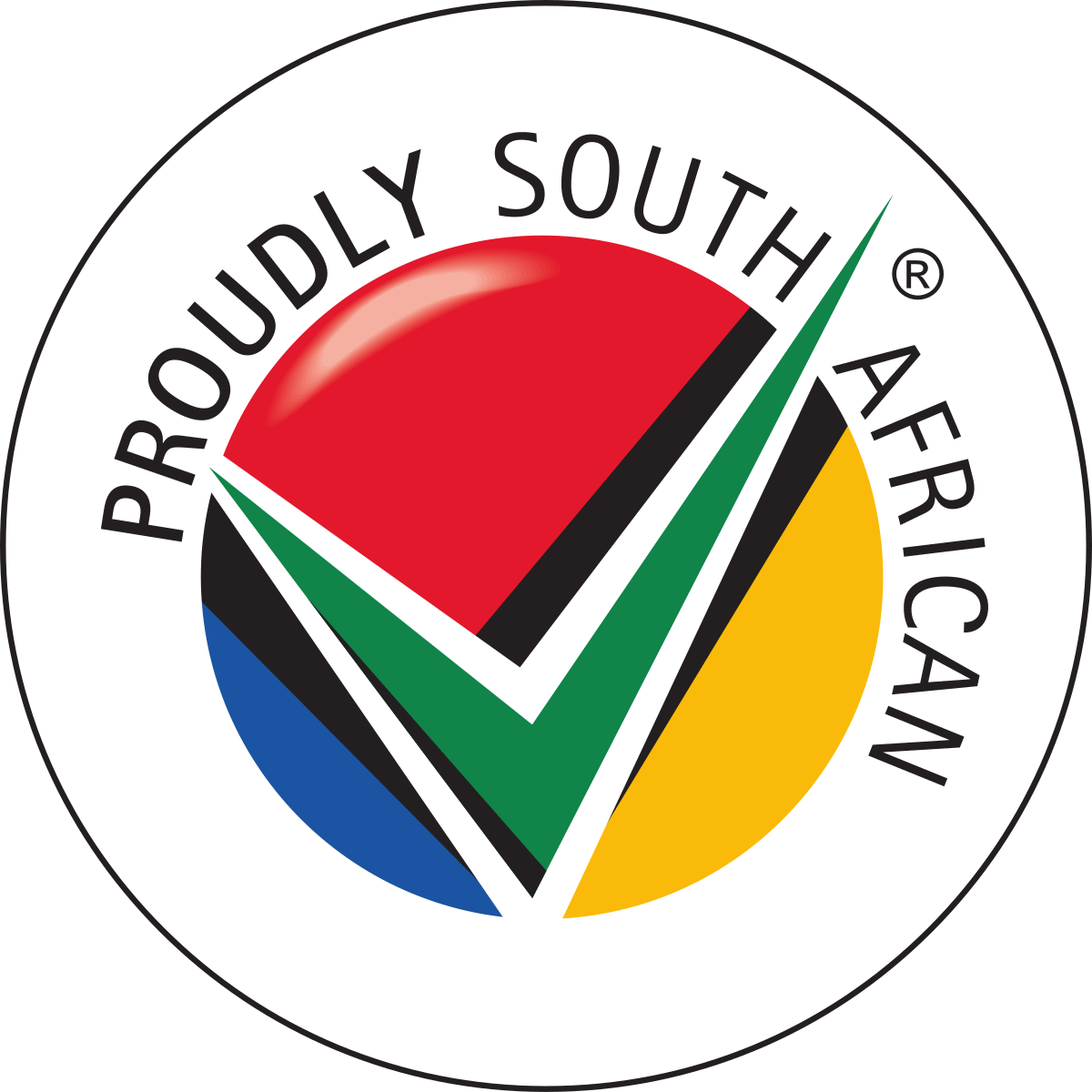 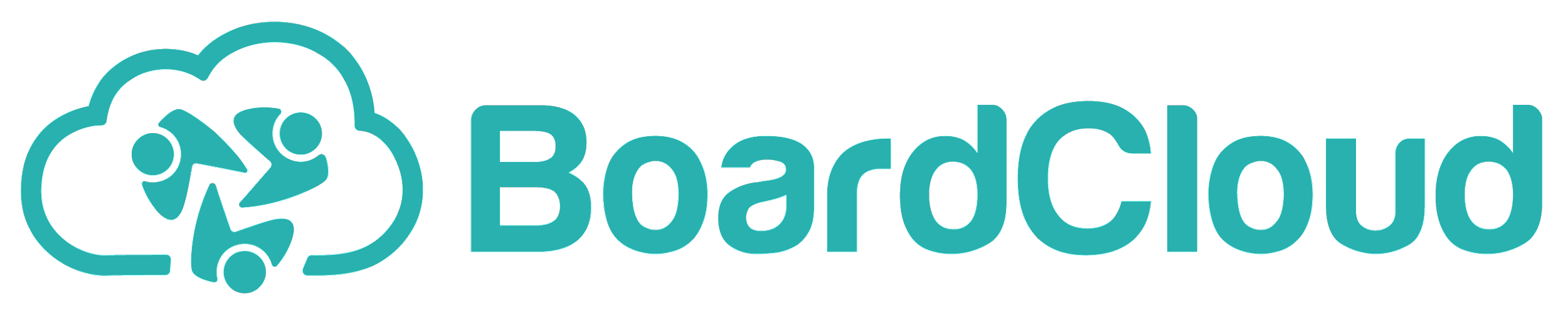 Practical NPO Compliance
The Nonprofit Organisations Act specifies 
that the appointment of a company secretary 
is optional.
I don’t think its an option!
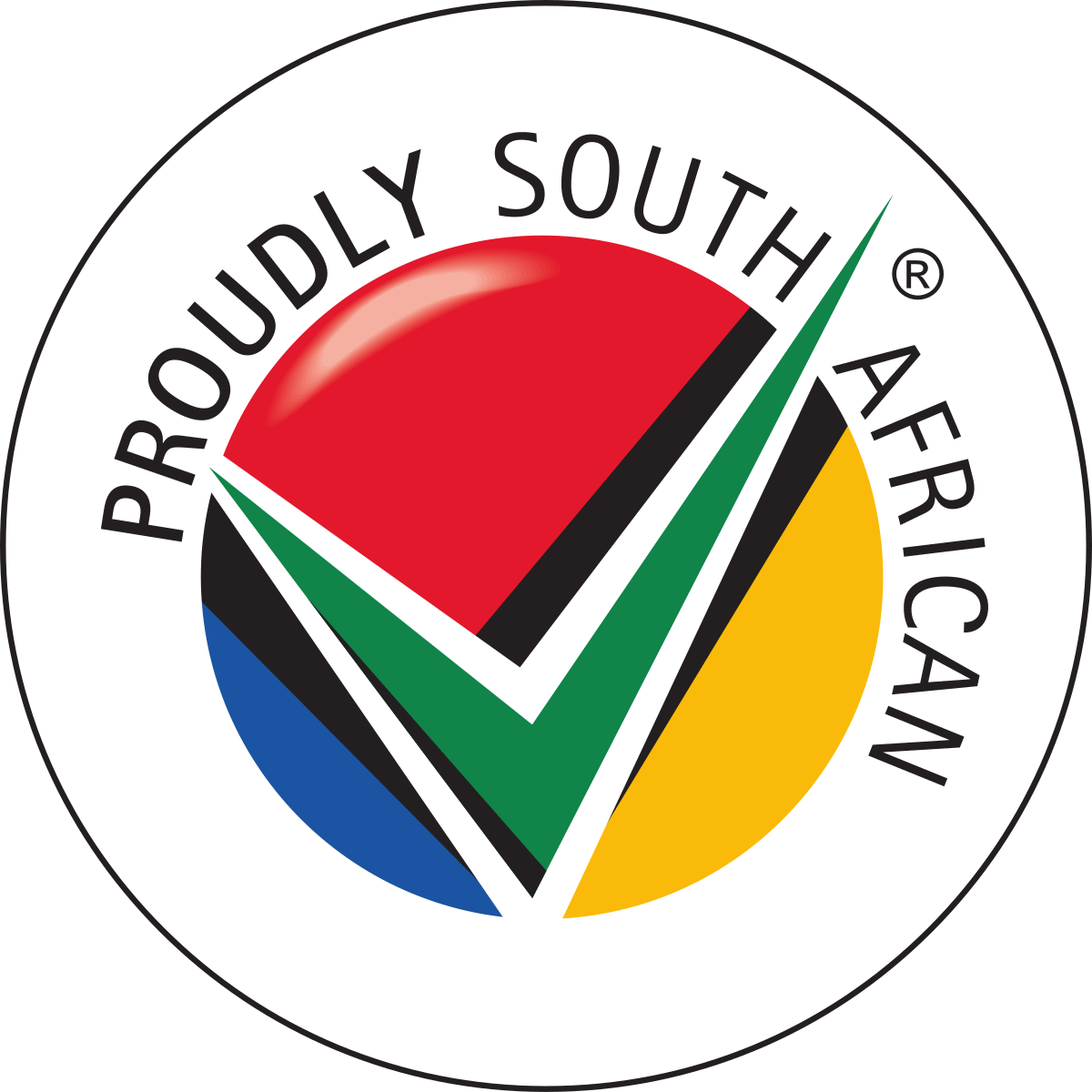 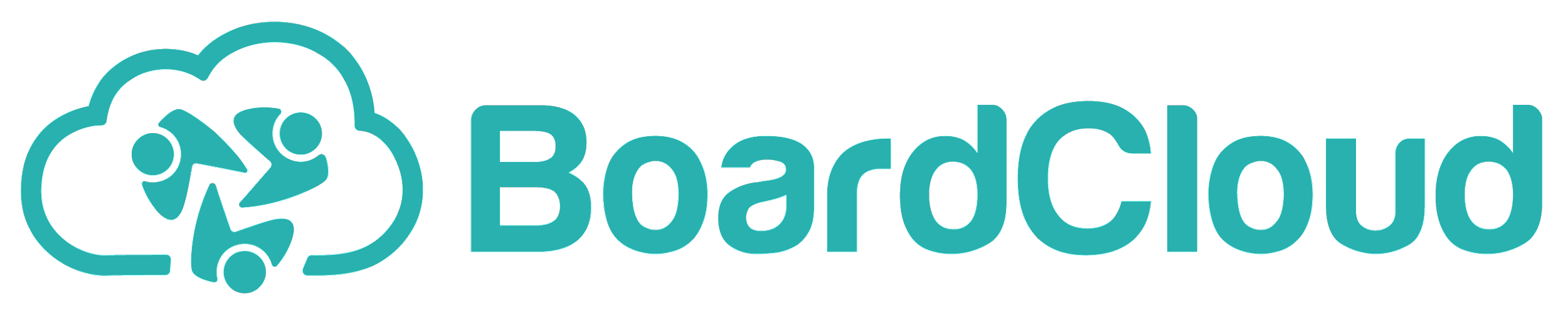 Practical NPO Compliance
Compliance Requirements


Annual Reporting – financial and activities


Financial Accountability – proper financial records


Up-to-date Information – office bearers and governing docs
… which is where the cosec comes in!
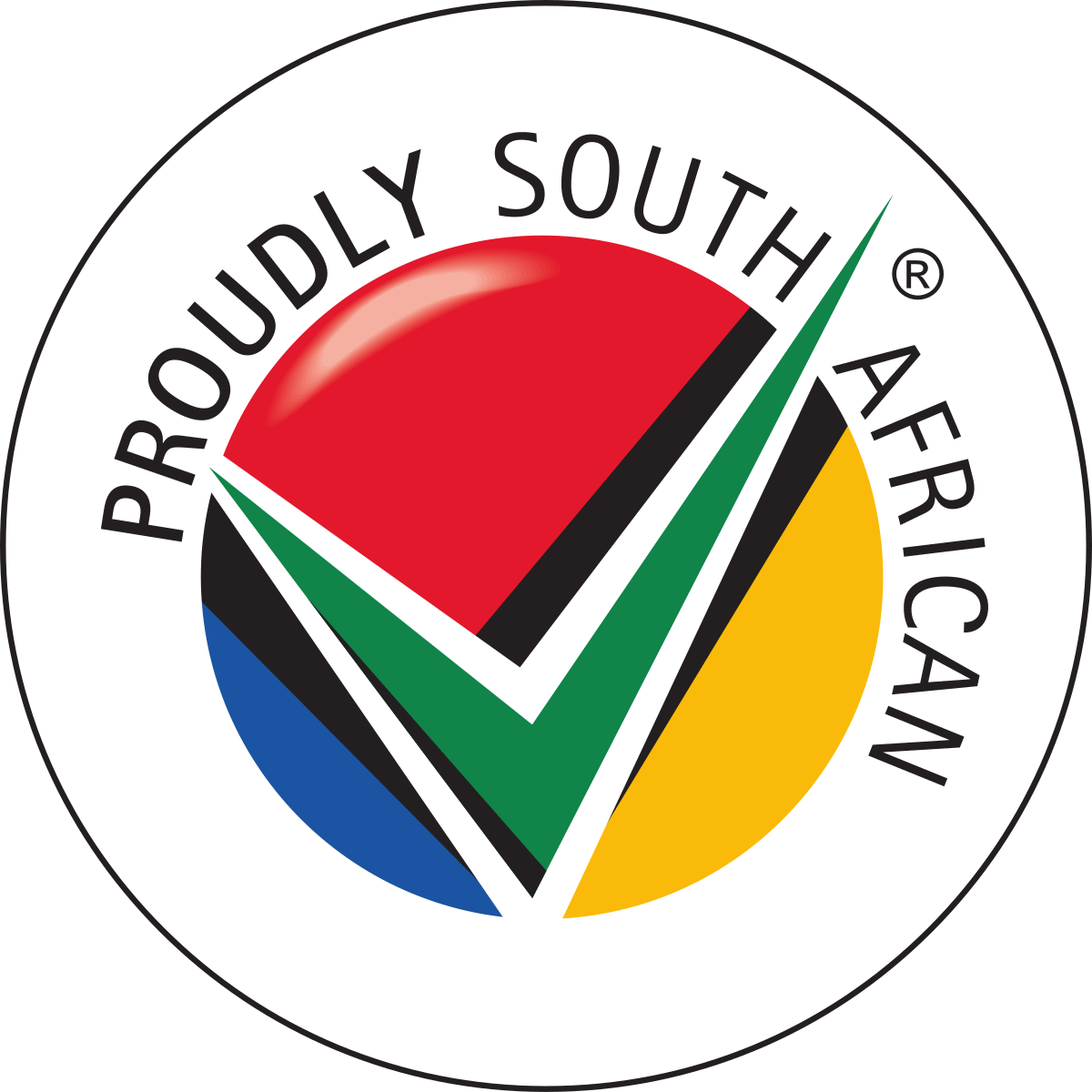 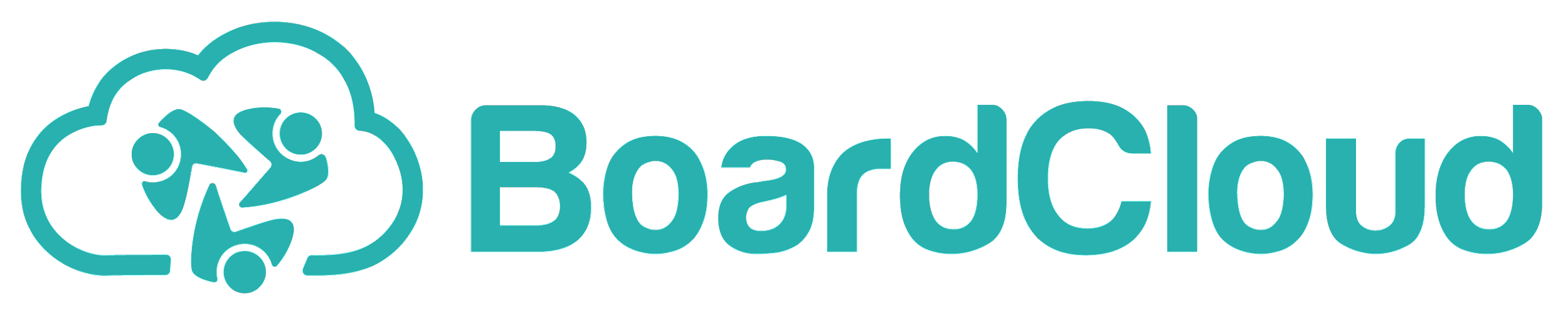 Practical NPO Compliance
Nonprofits with good governance principles
 build trust & credibility.


This is where a Board Portal comes in:
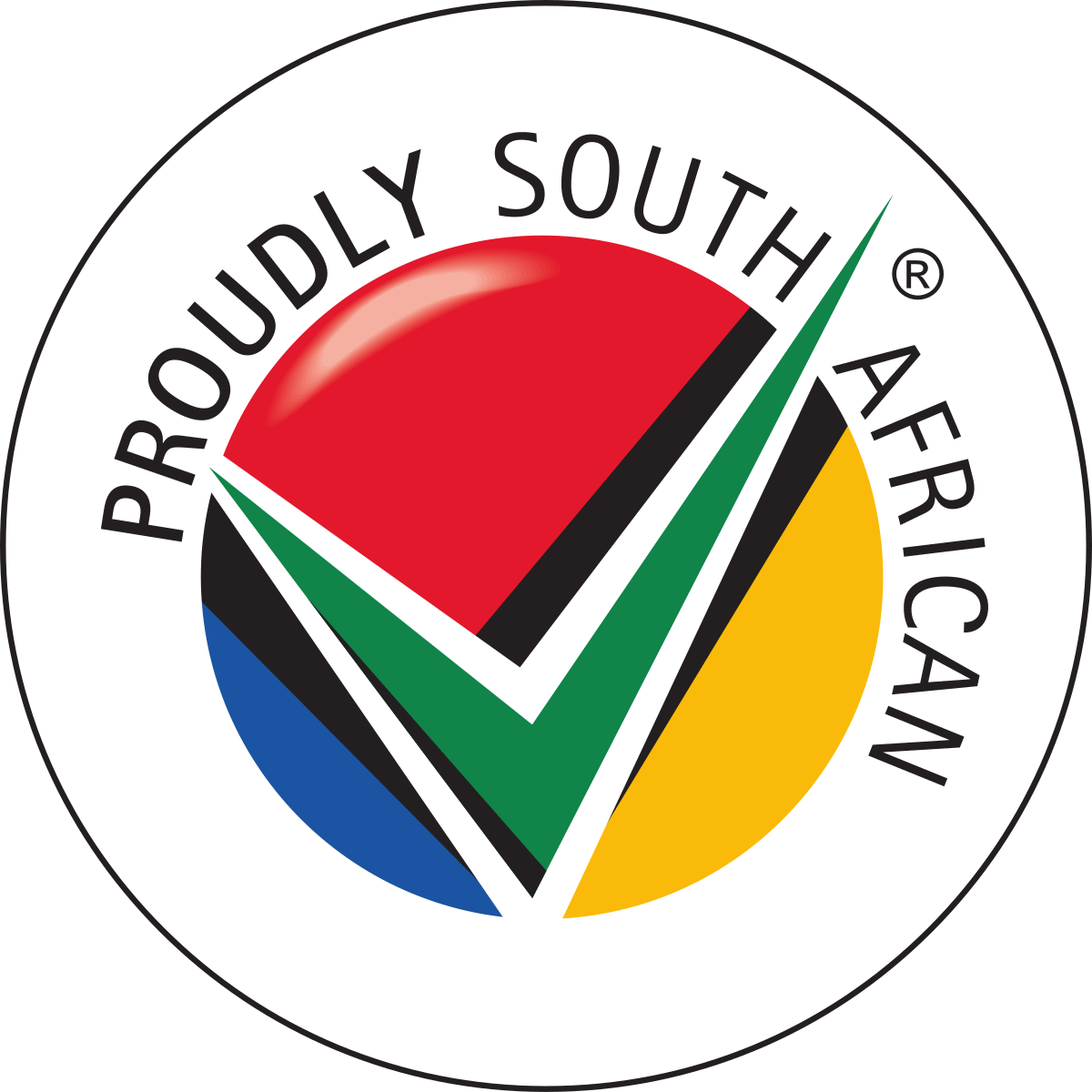 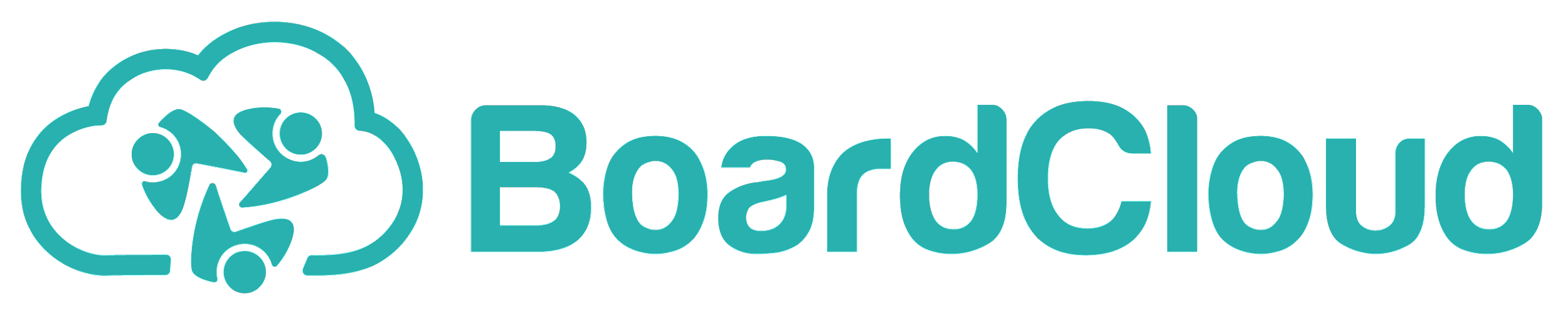 Practical NPO Compliance
1) Centralized Document Management


 Board portals provide a secure, organized repository for storing all important documents:


- Meeting agendas
- Minutes
- Policies
- Compliance records




This centralization makes it easy to retrieve documents for audits 
and ensures all directors have access to the latest versions of necessary documents.
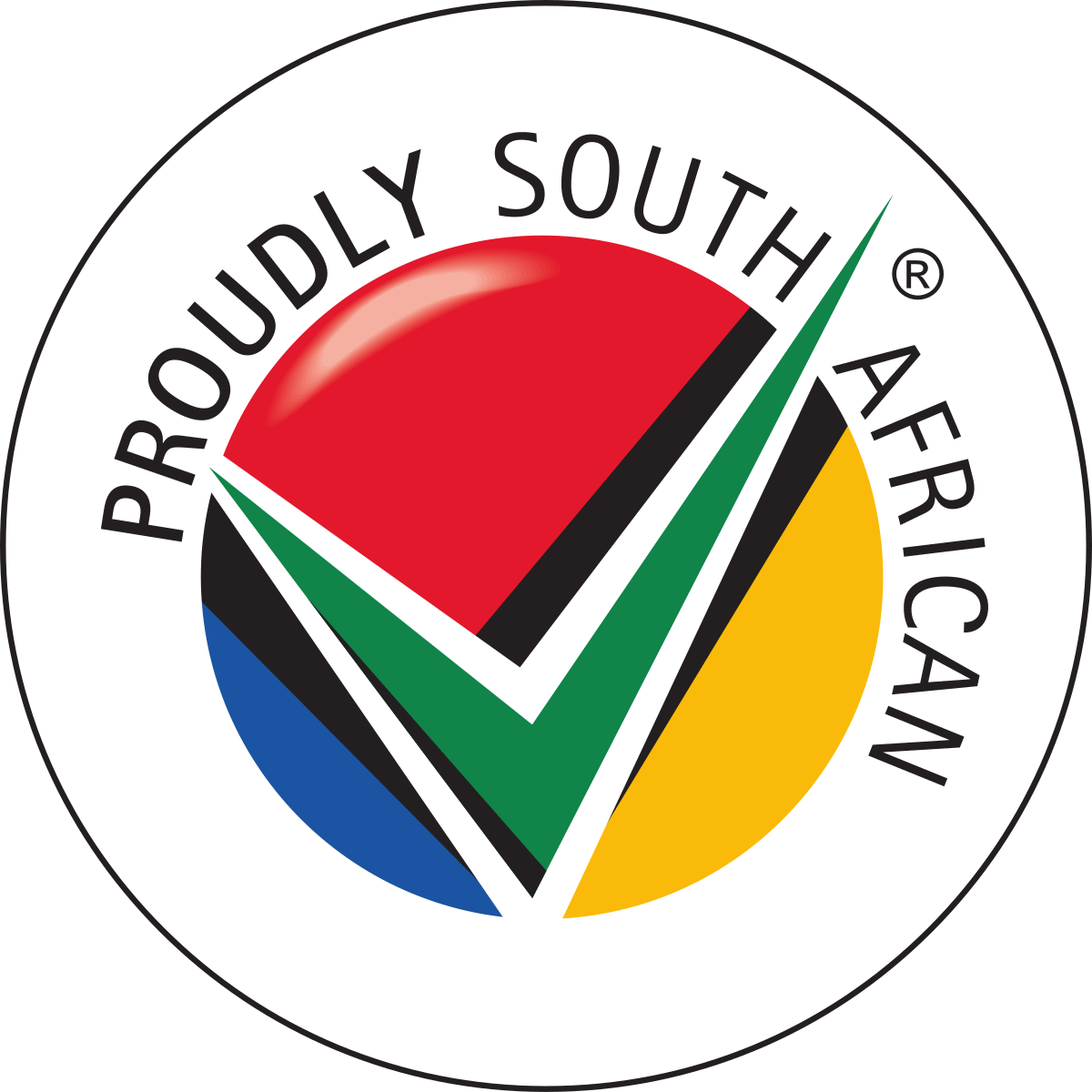 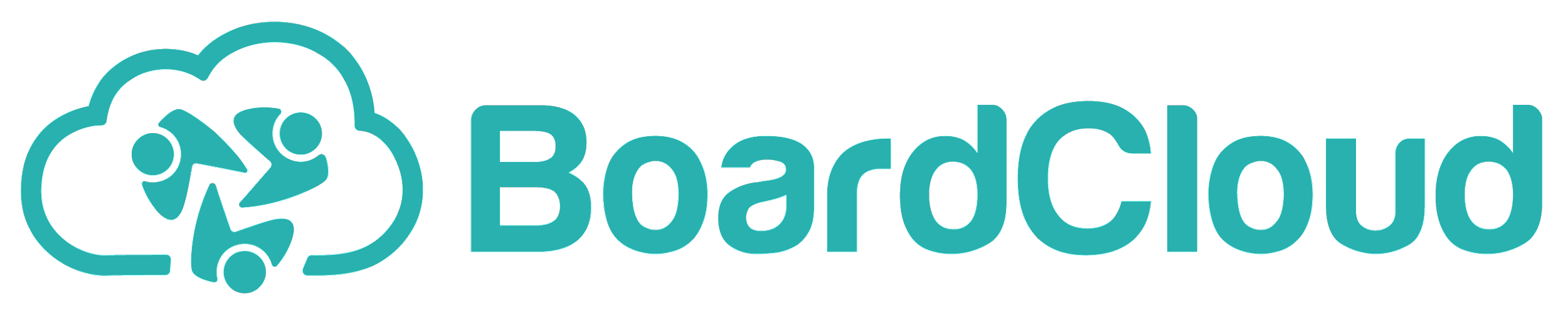 Practical NPO Compliance
2) Improved Governance for directors

Directors have access to:

- Organizational policies
- Bylaws
- Compliance guidelines
 - Governance practices
- Review materials
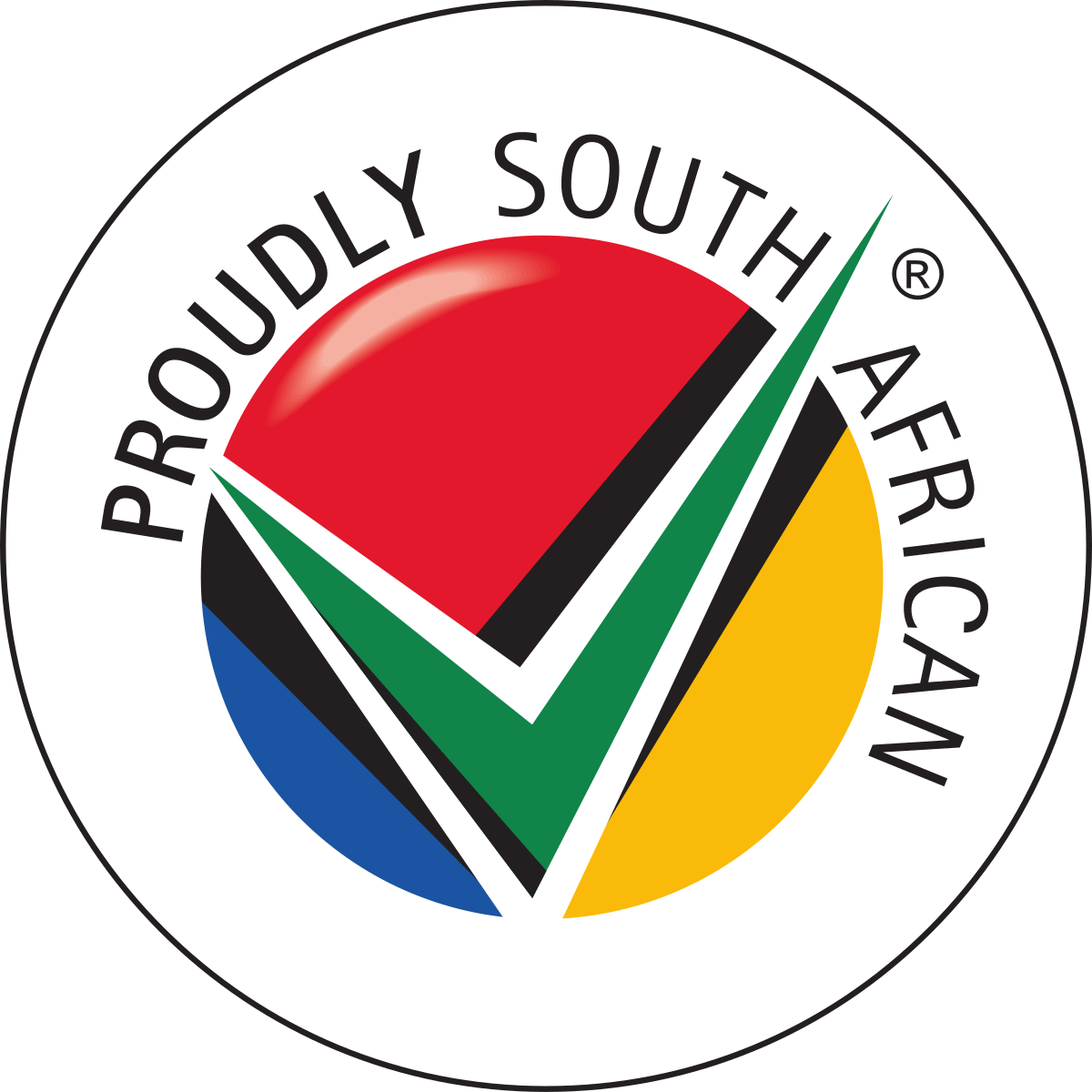 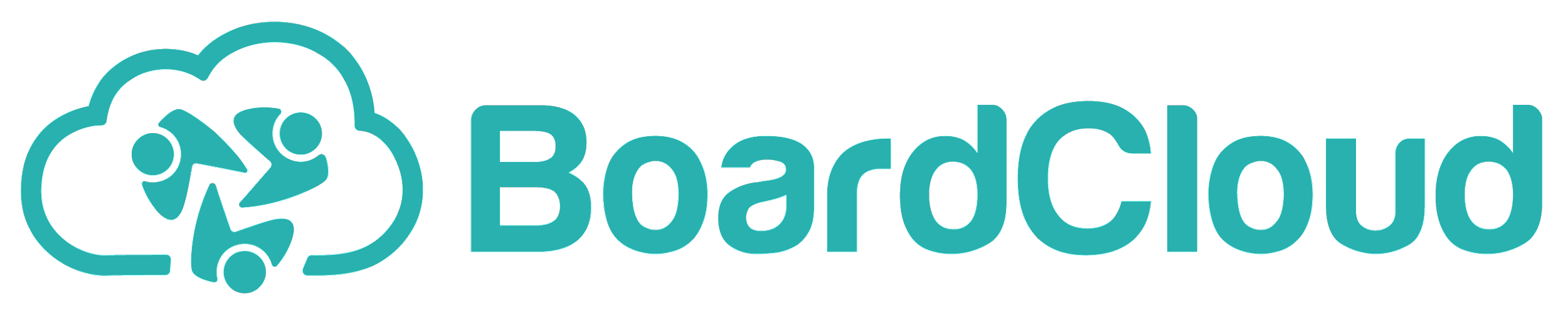 Practical NPO Compliance
3) Tracking Compliance obligations

Board portals include tools to:

 - Track compliance deadlines
- Annual filings
- Board evaluations
- Policy reviews
- Automated reminders
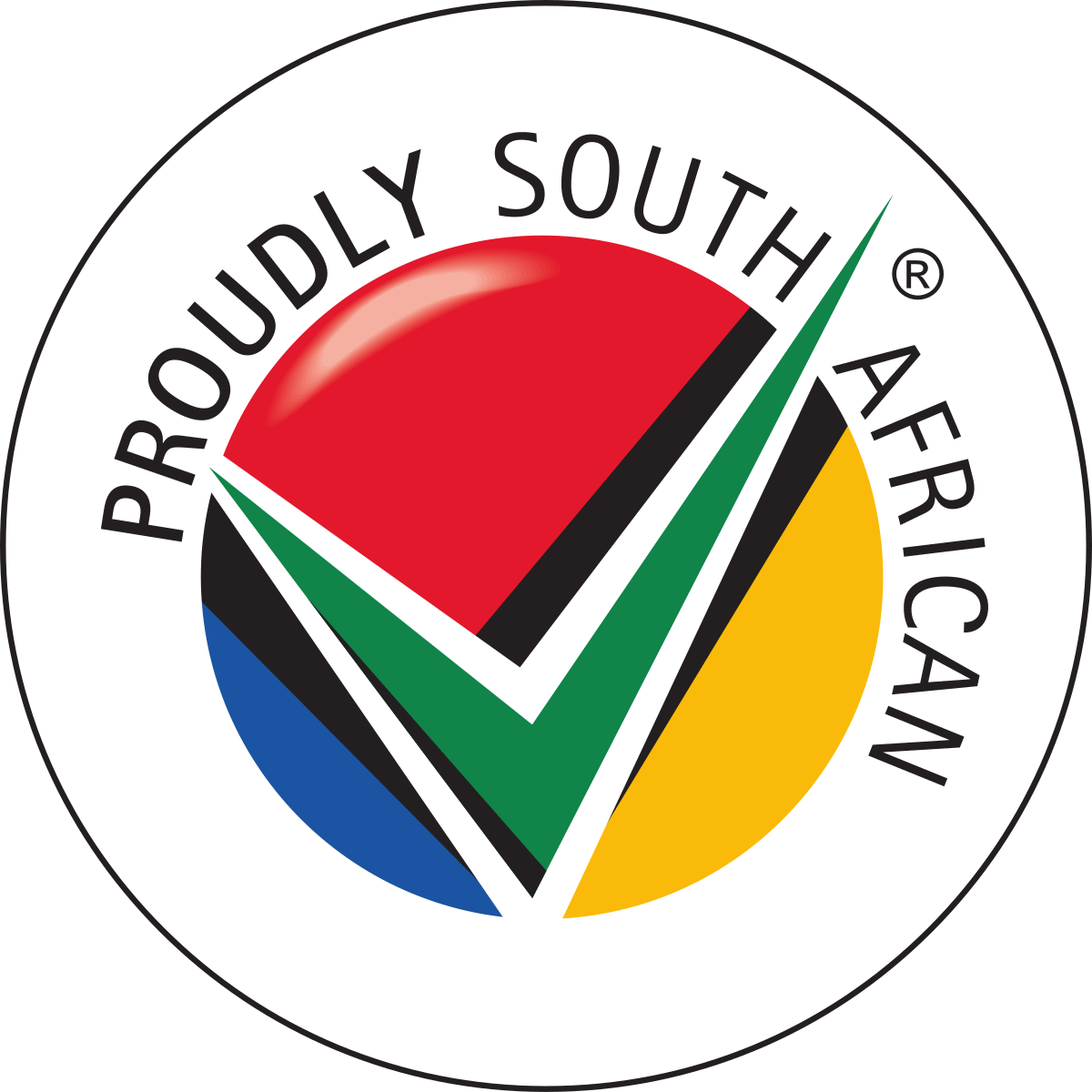 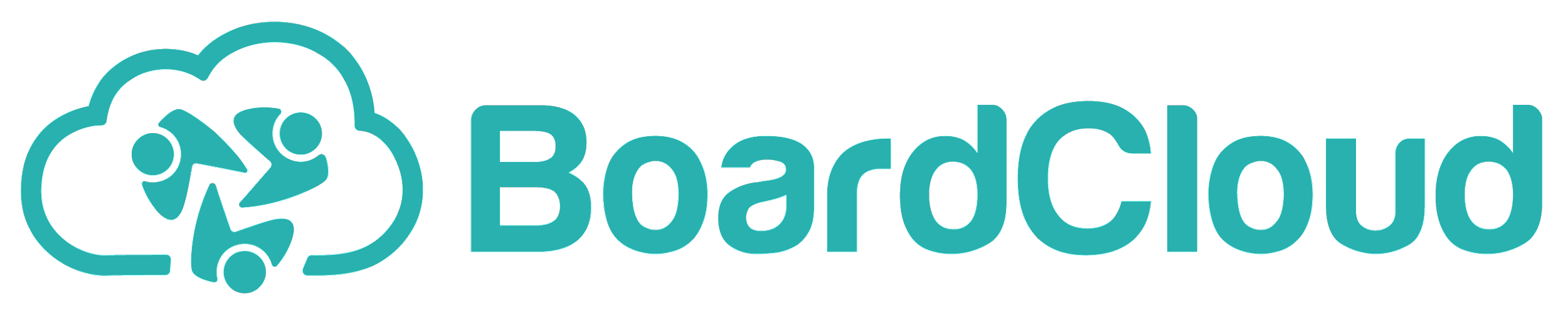 Practical NPO Compliance
4) Enhanced Security

Employ advanced security features such as:

- Encryption
- Access controls
- Audit trails
- Confidential donor information
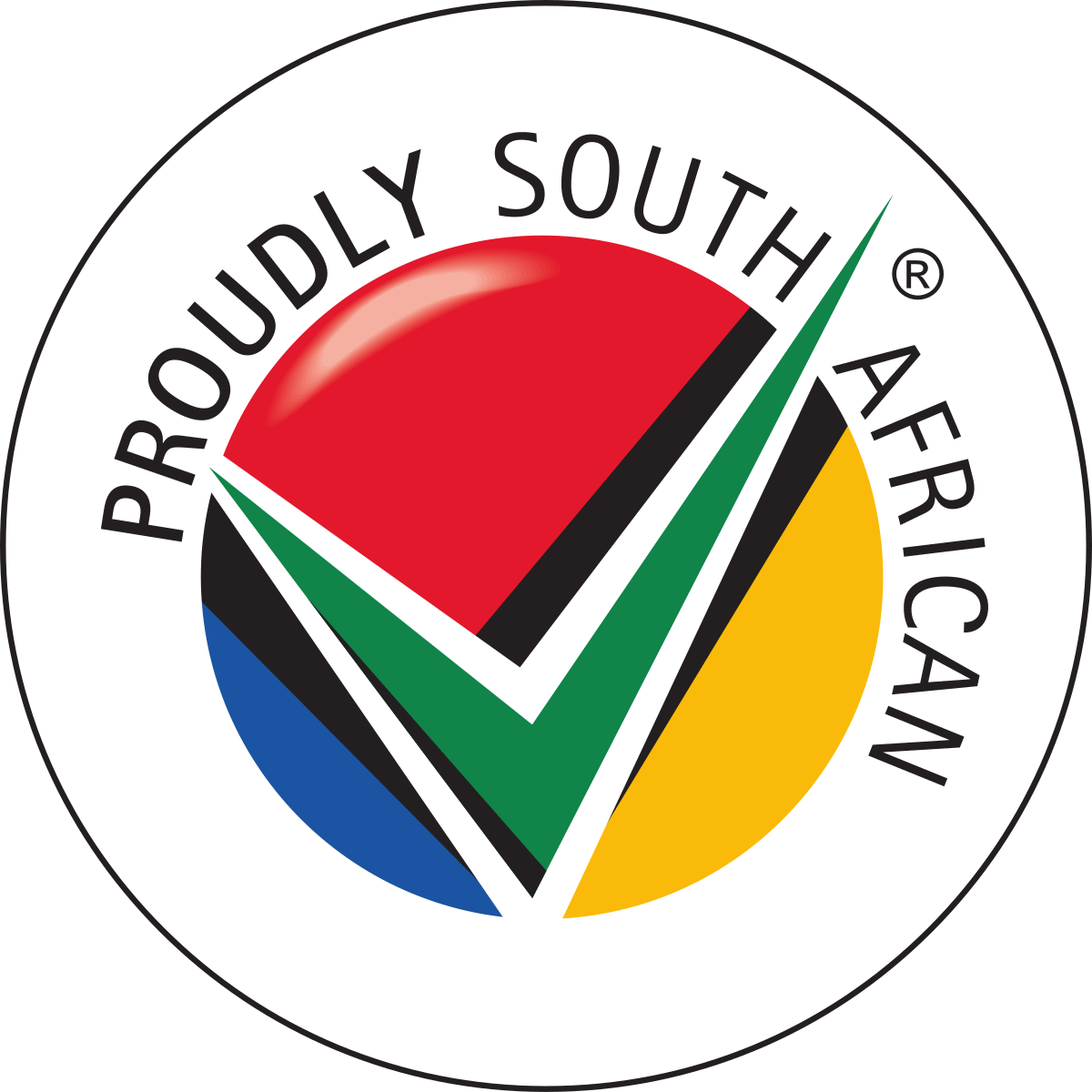 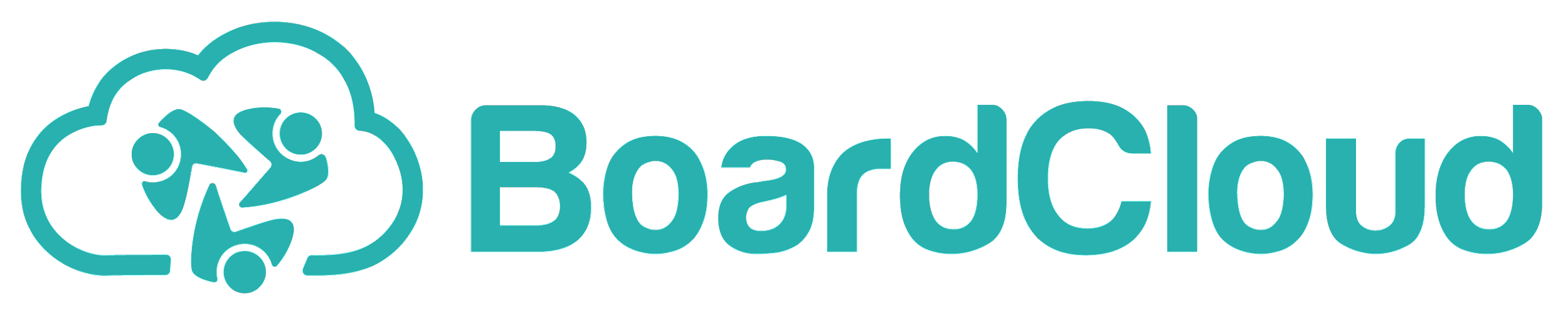 Practical NPO Compliance
5) Transparency and Accountability

Board portals also allow for:

- Decision tracking
- Voting records
- Secure discussions
- Document sharing
- Document signatures
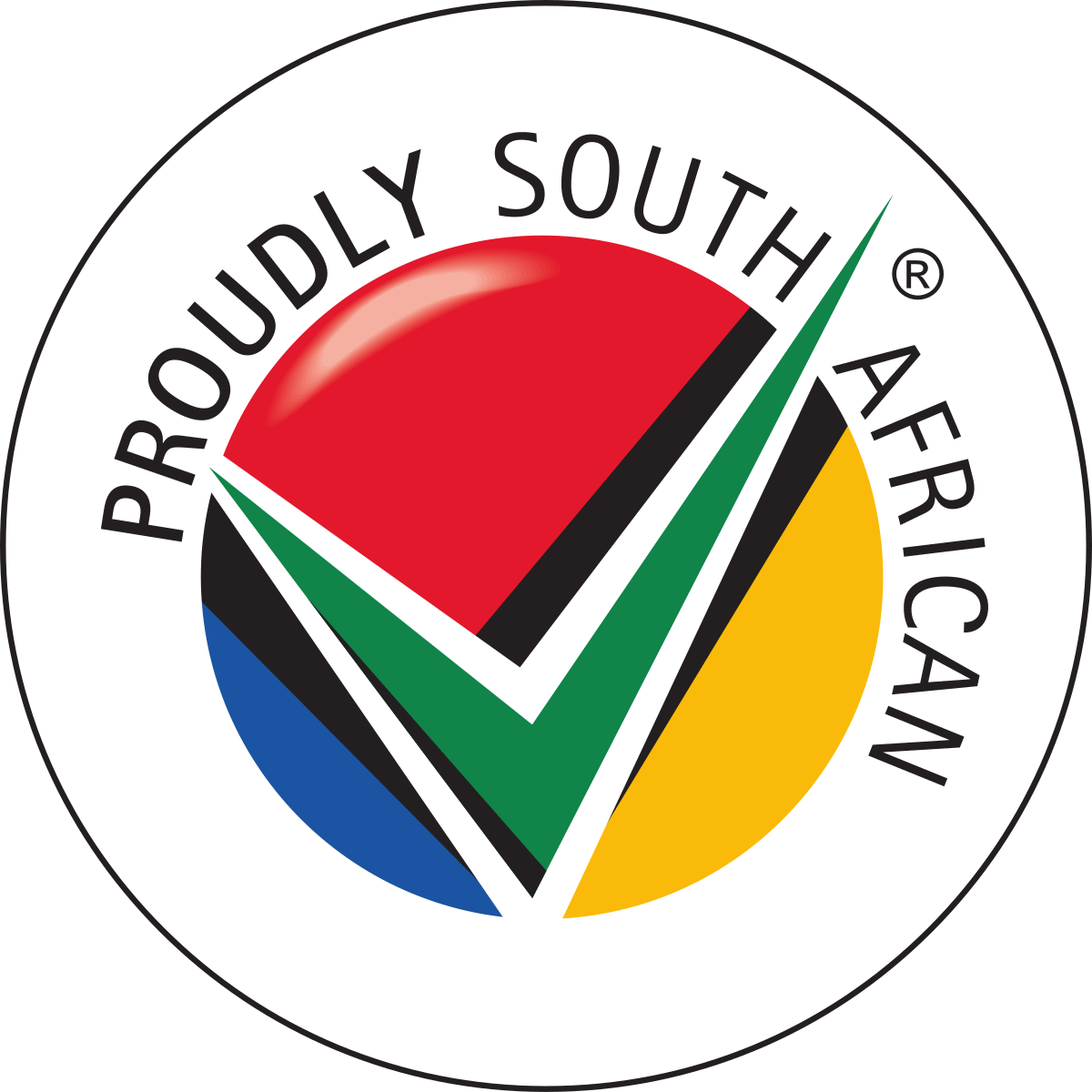 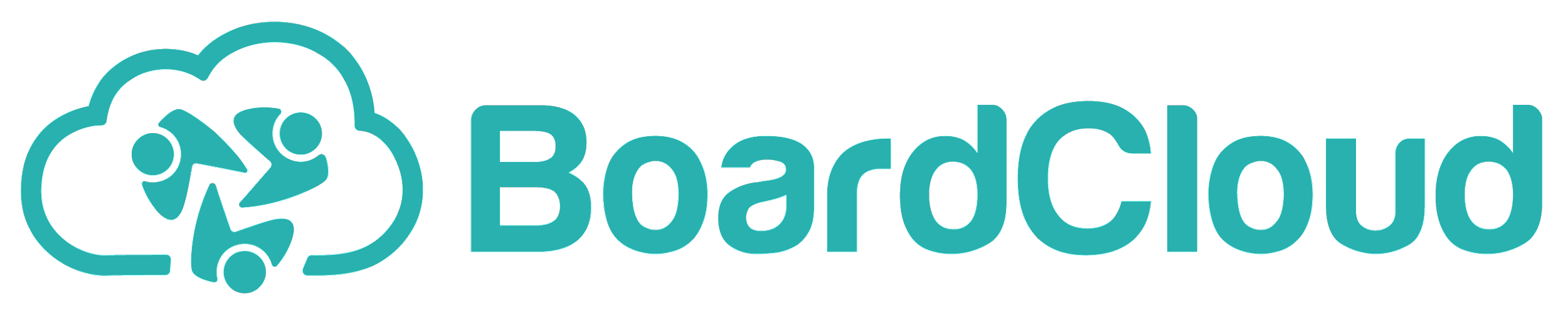 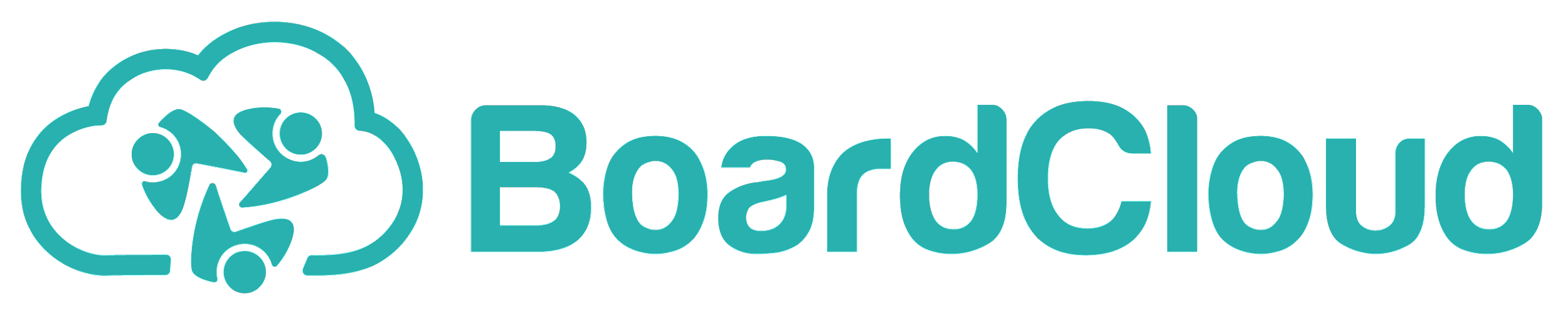 Thank You
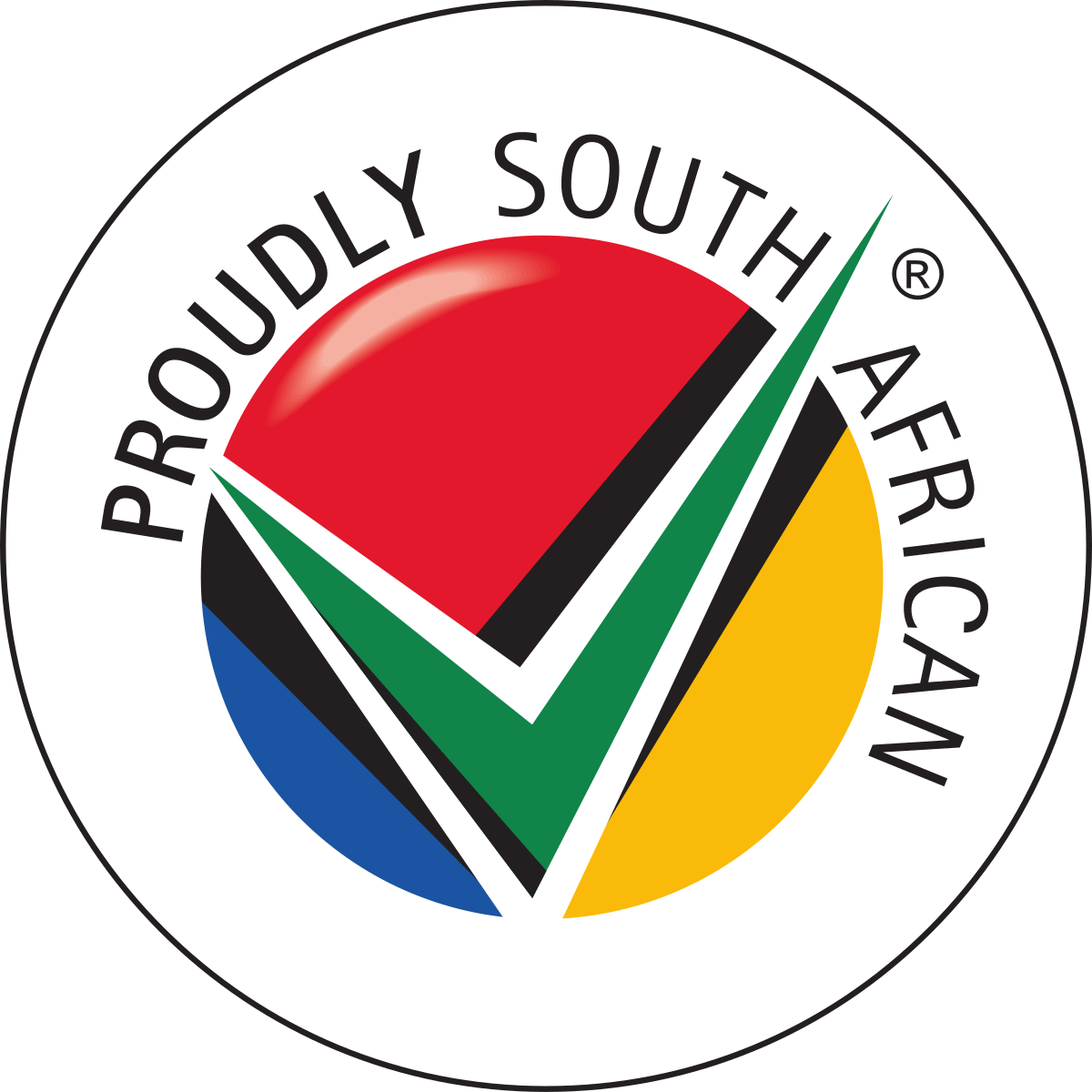 Dr Howard Rybko CEO
Developed by Syncrony Digital

howard@syncrony.com
+27 82 777 8881